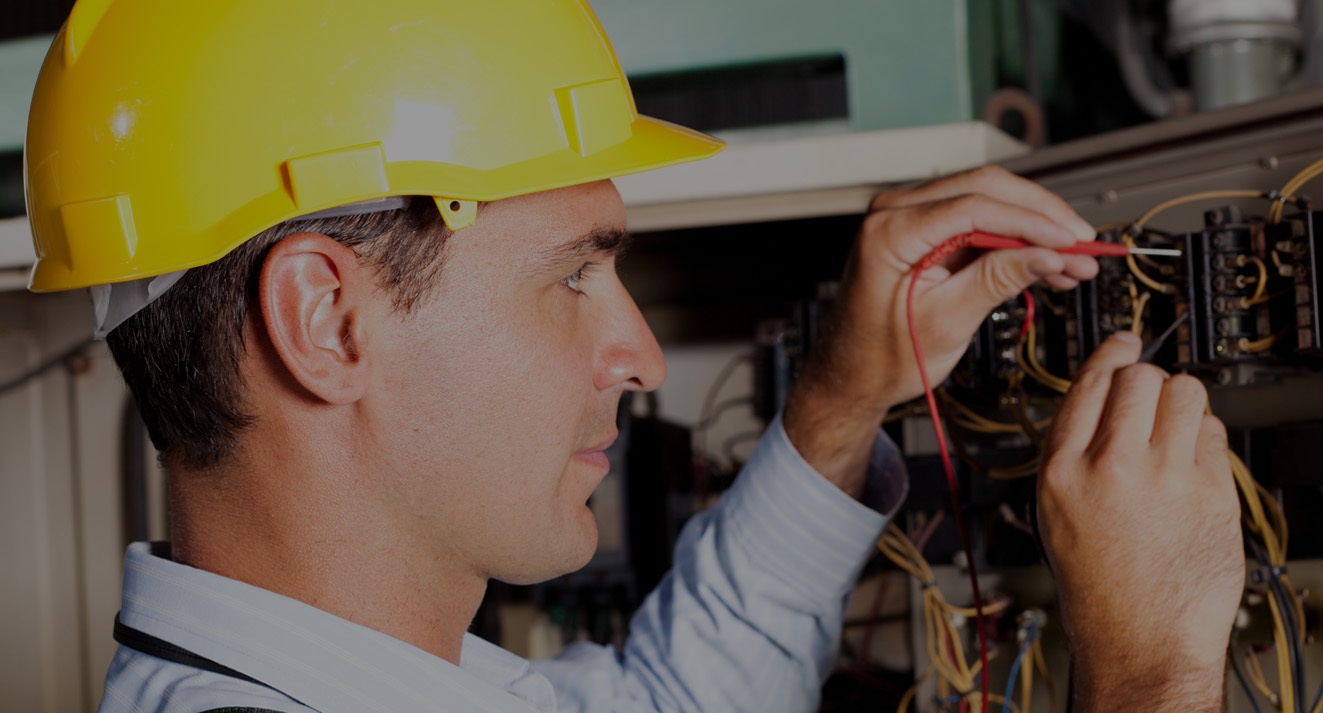 ПРЕОБРАЗОВАТЕЛЬ ИНТЕРФЕЙСОВ «USB-HART/RS-485»
Обзор преобразователя и его возможностей
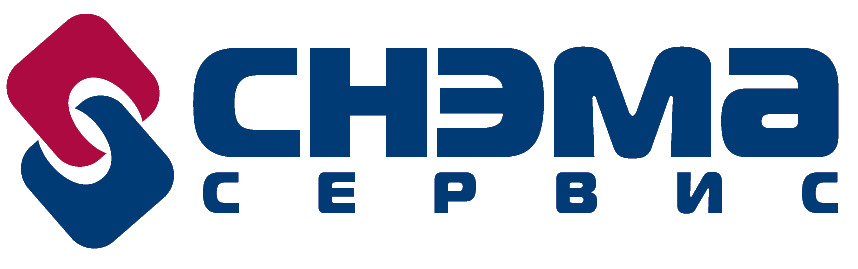 ПРЕОБРАЗОВАТЕЛЬ ИНТЕРФЕЙСОВ
«USB-HART/RS-485»
2
Технические характеристики
Разъемы тип «banana» интерфейса RS-485(A/B)
Разъемы тип «bananа»
HART и COM
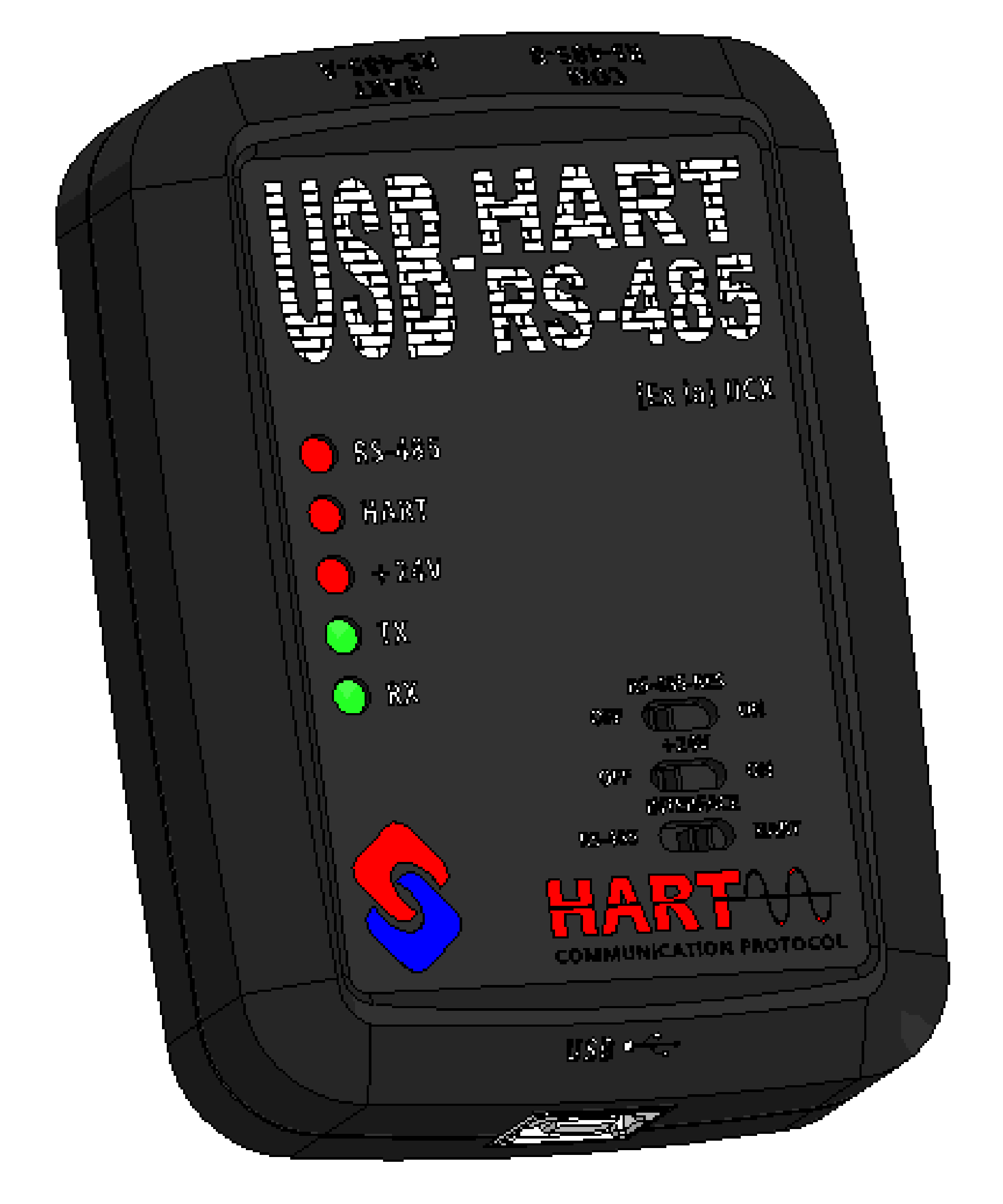 Светодиод RS-485
Терминальный резистор
Светодиод HART
Светодиод +24В
Питание +24В от преобразователя
Светодиод TX
Выбор RS-485 или HART
Светодиод RX
Питание преобразователя производится от USB-порта
USB-порт тип «В»
3
Технические характеристики
4
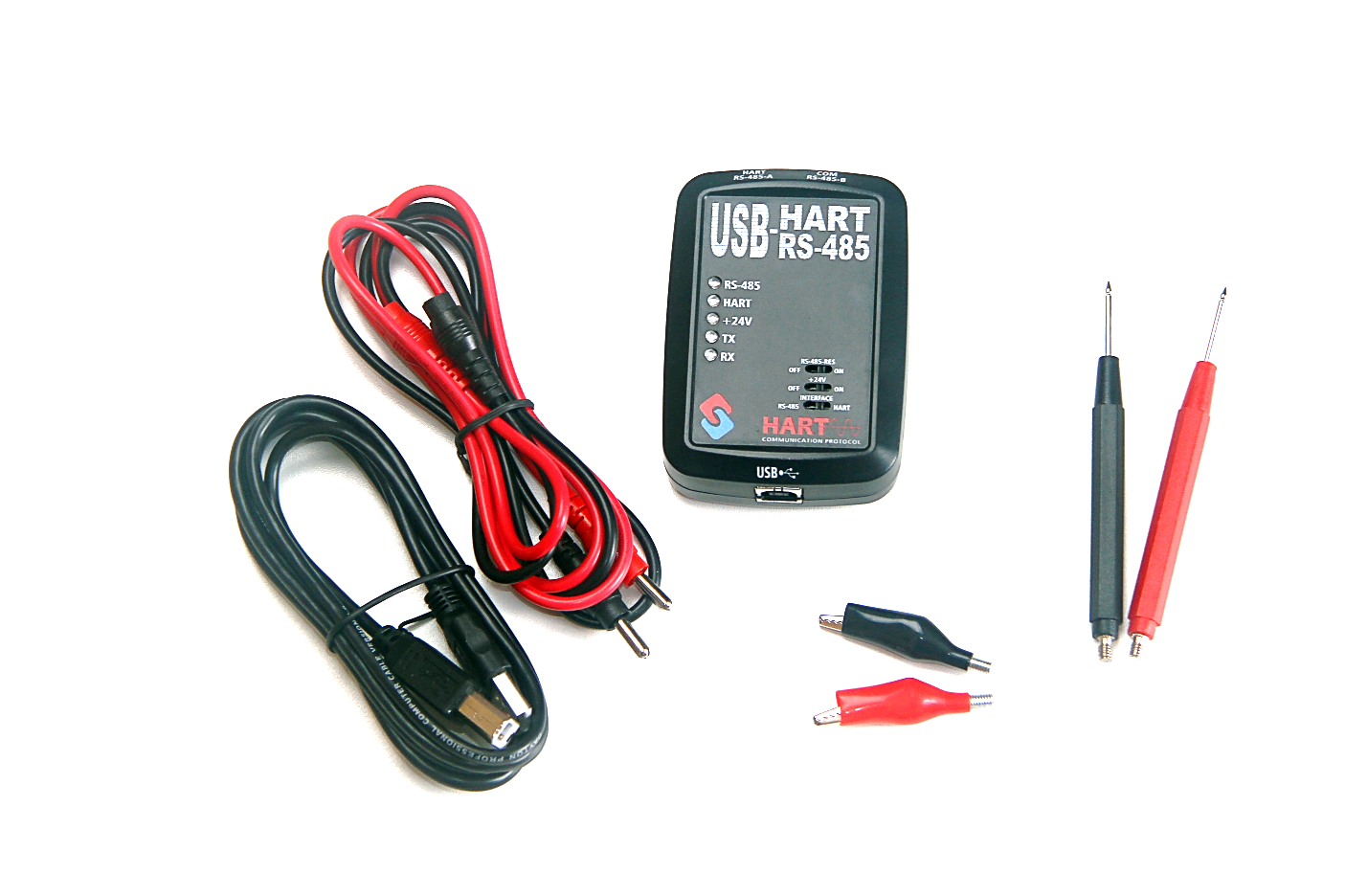 Комплект поставки
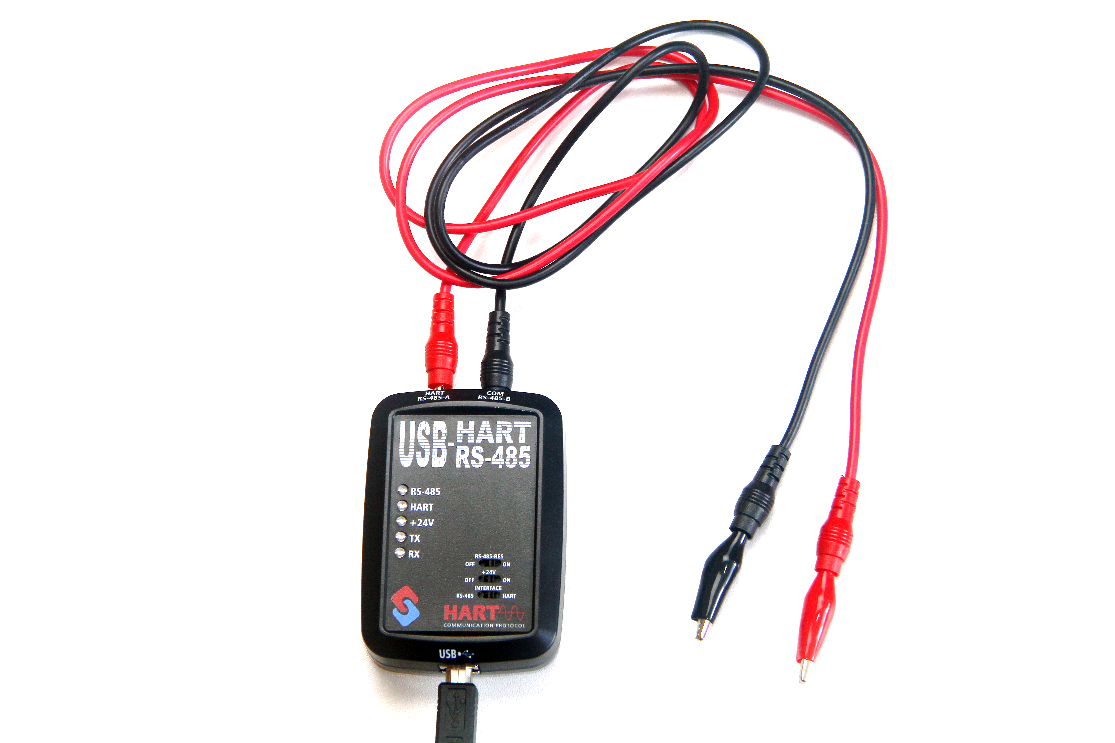 Сертификаты
Сертификаты и лицензии
6
Сертификаты
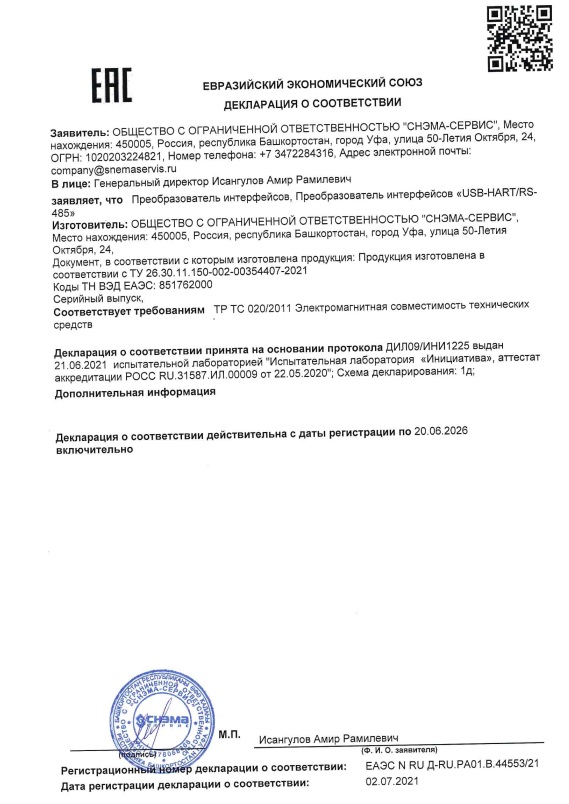 Евразийский экономический союз – декларация о соответствии

Сертификат соответствия 
«О безопасности оборудования для работы во взрывоопасных средах»
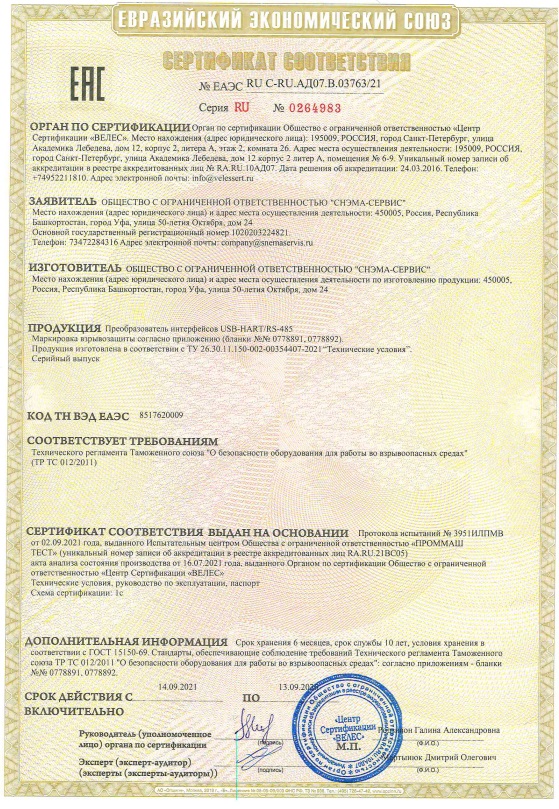 *Полный перечень документации доступен на сейте http://shop.snemaservis.ru/
7
Сравнение с конкурентами
Позиционирование с ближайшими по функциональности преобразователями
8
Сравнение с конкурентами
9
СПАСИБО ЗА ВНИМАНИЕ!
Официальный магазин: http://shop.snemaservis.ru/
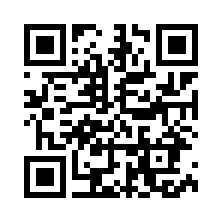 Контакты:
Начальник управления: 8 (347)228-44-16, доб. 222 
Отдел разработки BRIC: 8 (347)228-44-16 , доб. 303
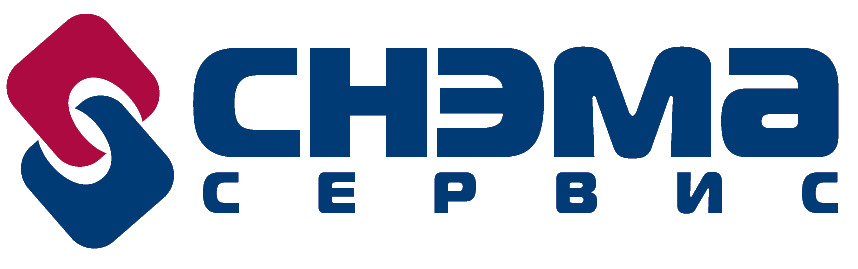